PENEMU DALAM KENA IDUP LURUS
Lesson 8 for February 24, 2024
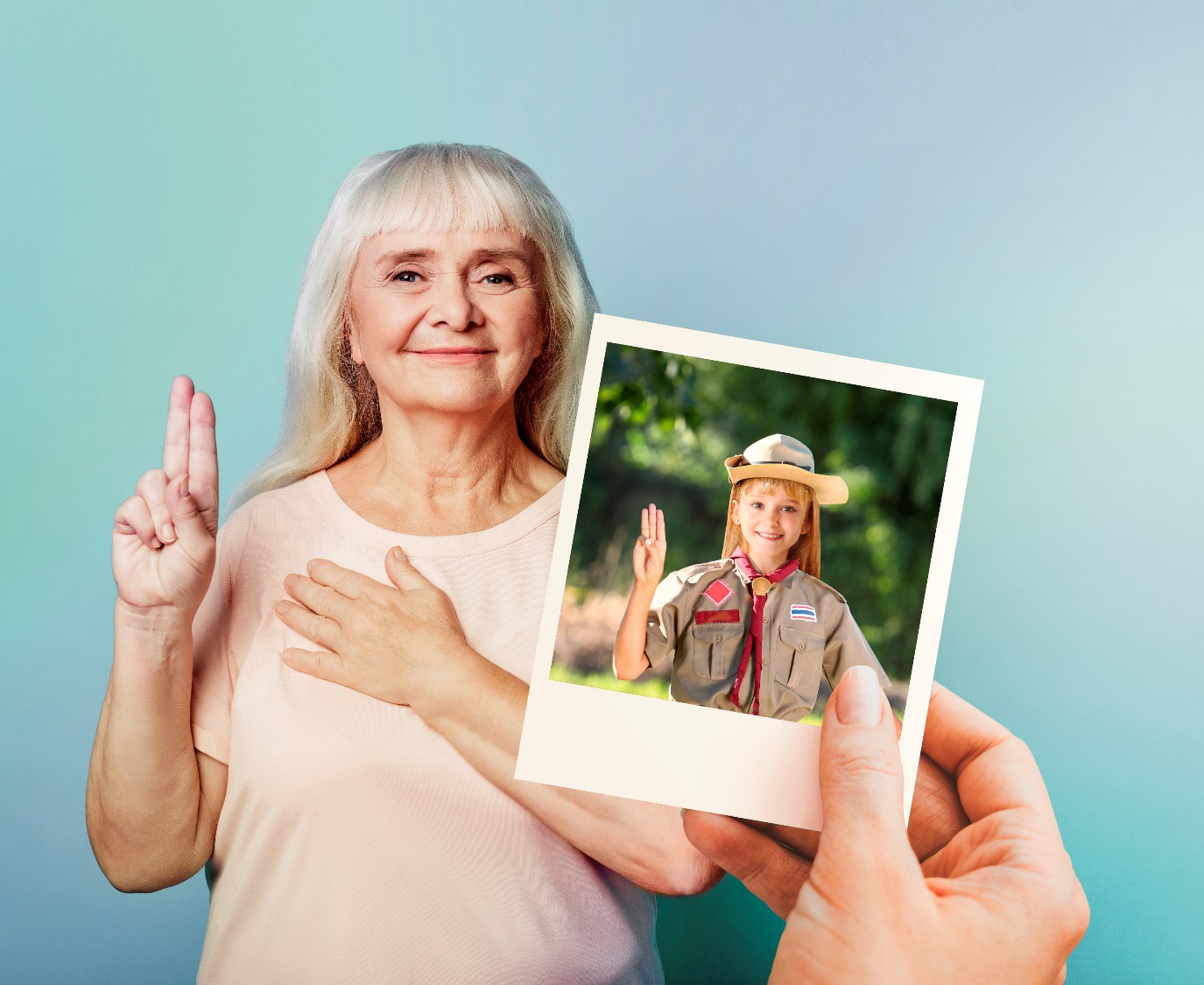 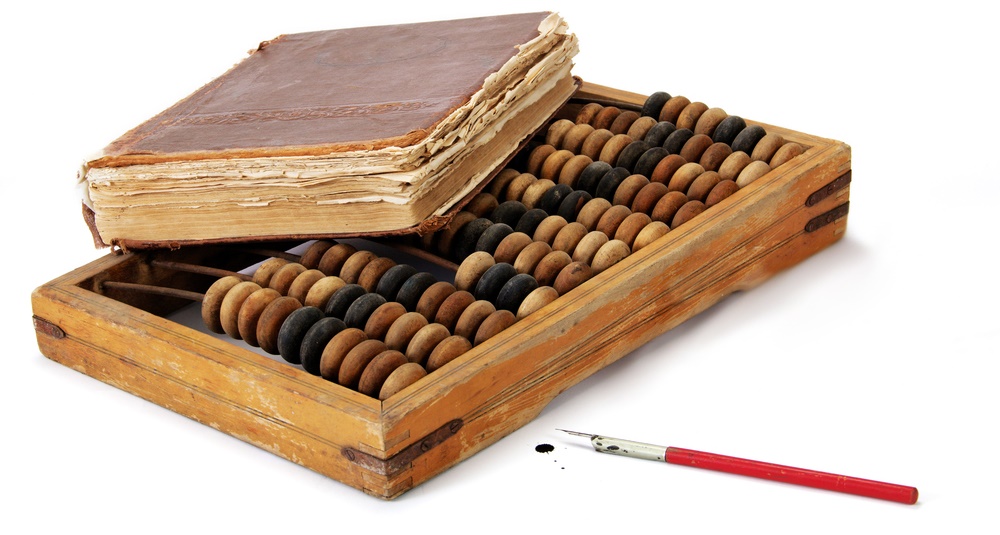 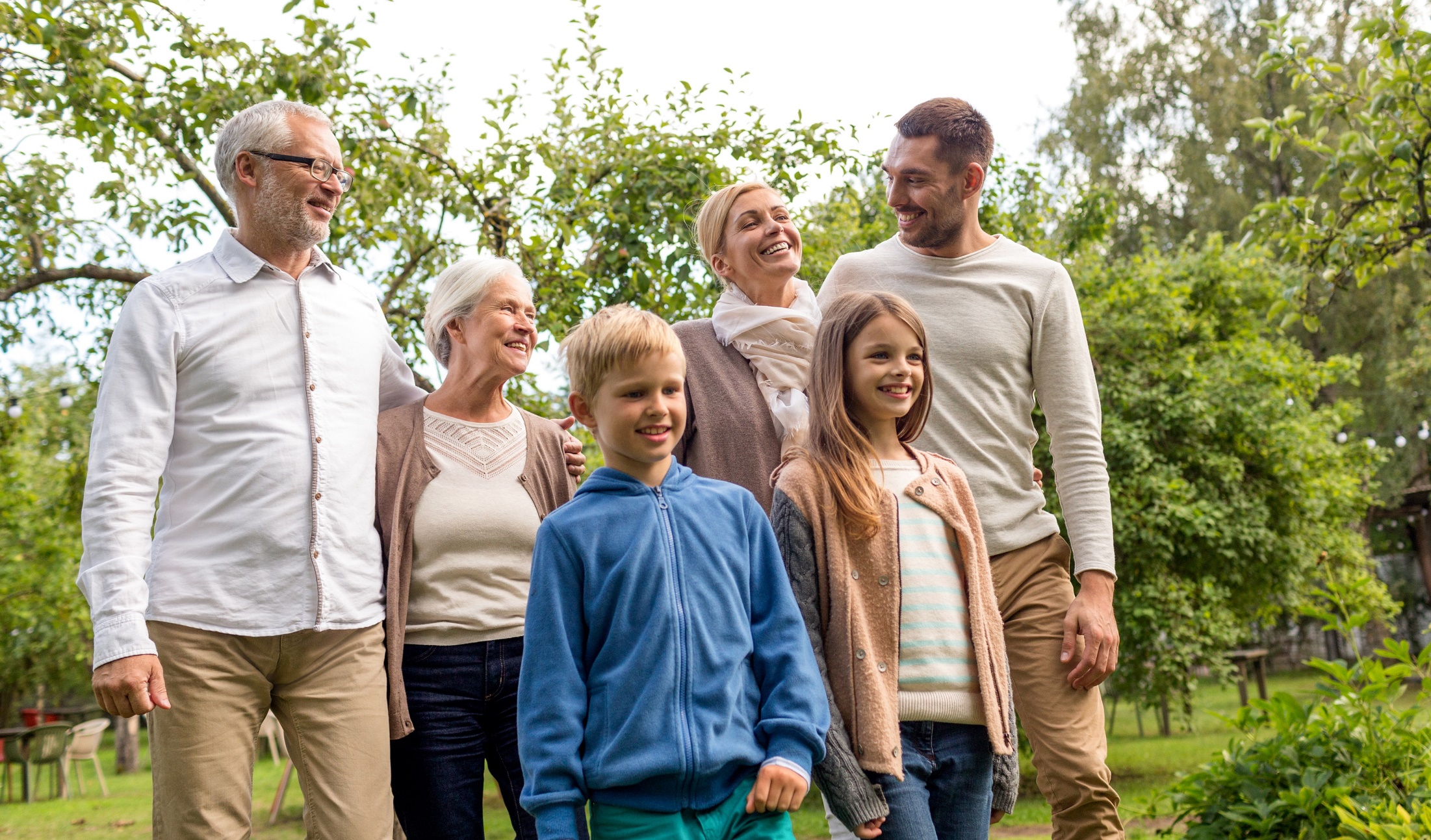 “Ajar kami pasal pemandak umur kami, ngambika kami tau nyadi orang ke pintar.”(Masmur 90:12)
Kitai suah berunding ianya ka nyadi orang ke pintar tauka bepenemu, diak kitai perlu bisi sekeda pelajar ba bidang sains, falsafah serta ba bidang ti bukai.
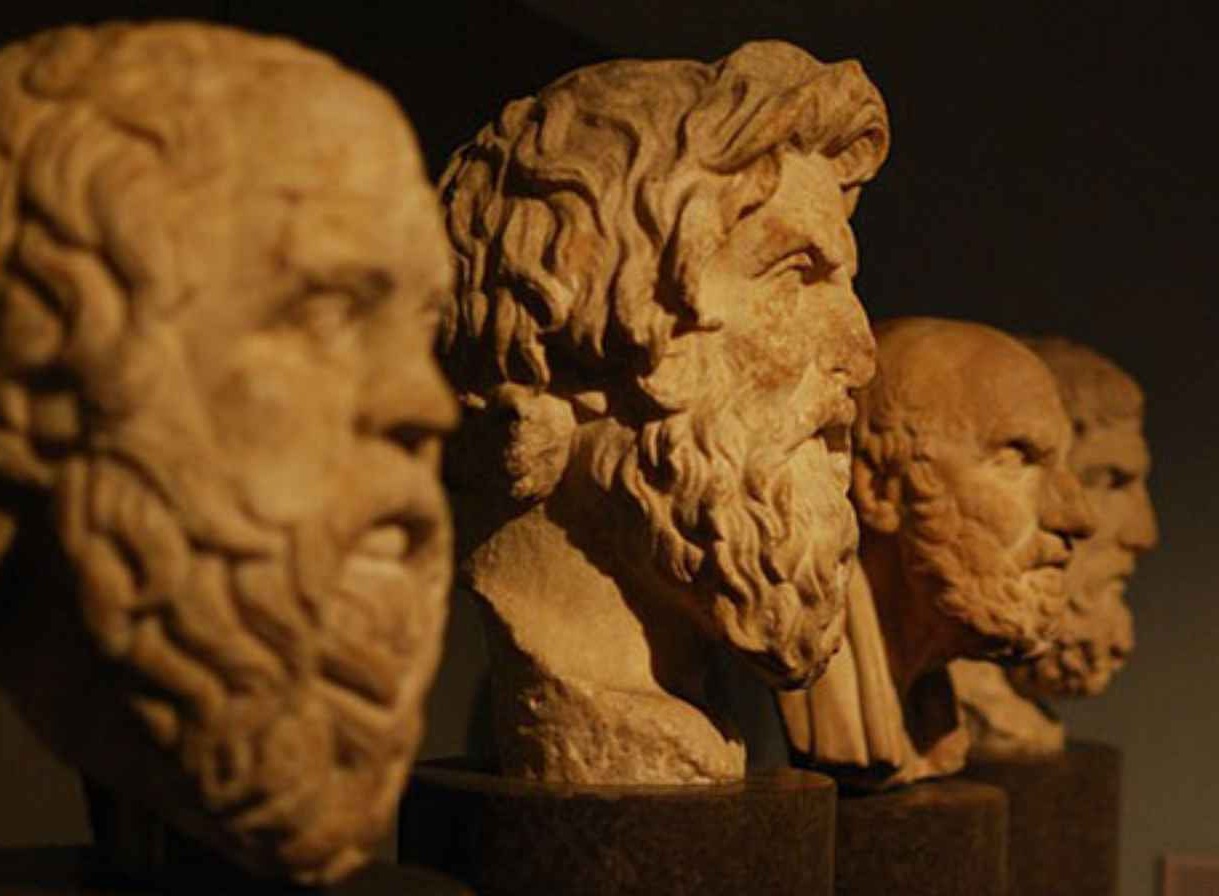 kitai deka meri gelar ngagai orang ti bisi penemu nya  "landik/bepenemu" that penemu dalam ngelui ari nya. Iya mega nyengkaum ka meda bakani kitai nguna penemu nya ngena chara ti betul(mimit tauka mayuh)
Nama Konsep penemu dalam nitihka Bup Kudus?
Bakani ka belajarka penemu ka dalam?
Bakani kitai ulih nguna penemu dalam ba pengidup kitai besari sari?
Nama penguntung ti diulih kitai enti kitai nguna penemu dalam nitihka ajar bup Kudus?
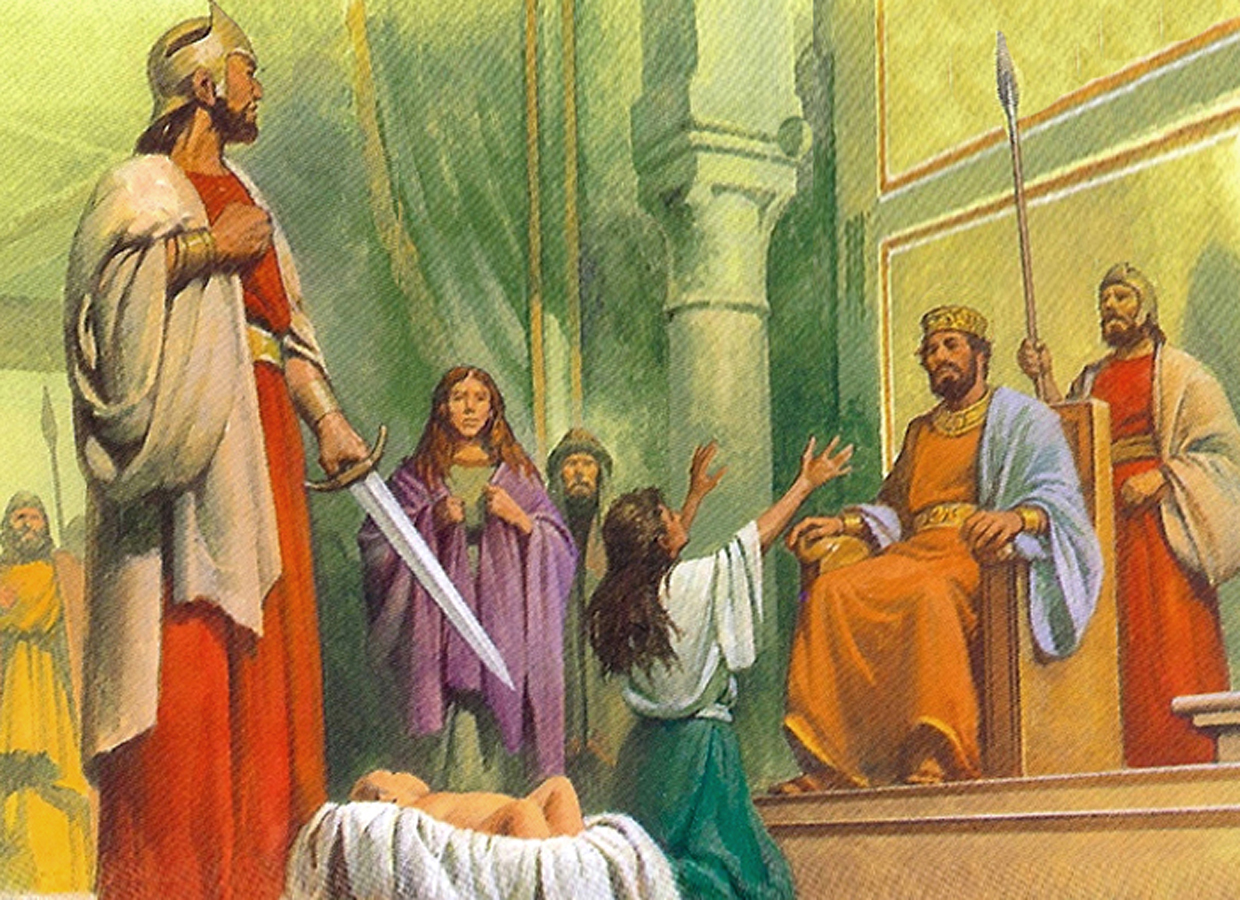 Aku udah Nyimpan adat Nuan dalam ati Aku(Ms 119).
Ajar Kami Pasal Pemandak Umur Kami(Ms. 90).
Penguji Tuhan (Psalms 95, 81 and 105).
Penemu ti dikena:
	Kena Panjuk Jalai ti Jai(Ms. 141).
	Berekat ari idup lurus (Ms. 1, 112 & 128).
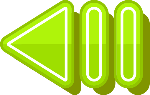 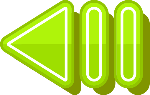 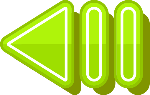 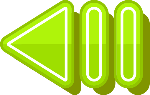 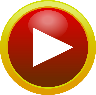 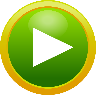 AKU UDAH NYIMPAN ADAT NUAN DALAM ATI AKU
“Aku udah nyimpan adat Nuan dalam ati aku, ngambika aku enda bedosa ngelaban Nuan.” (Ms. 119:11)
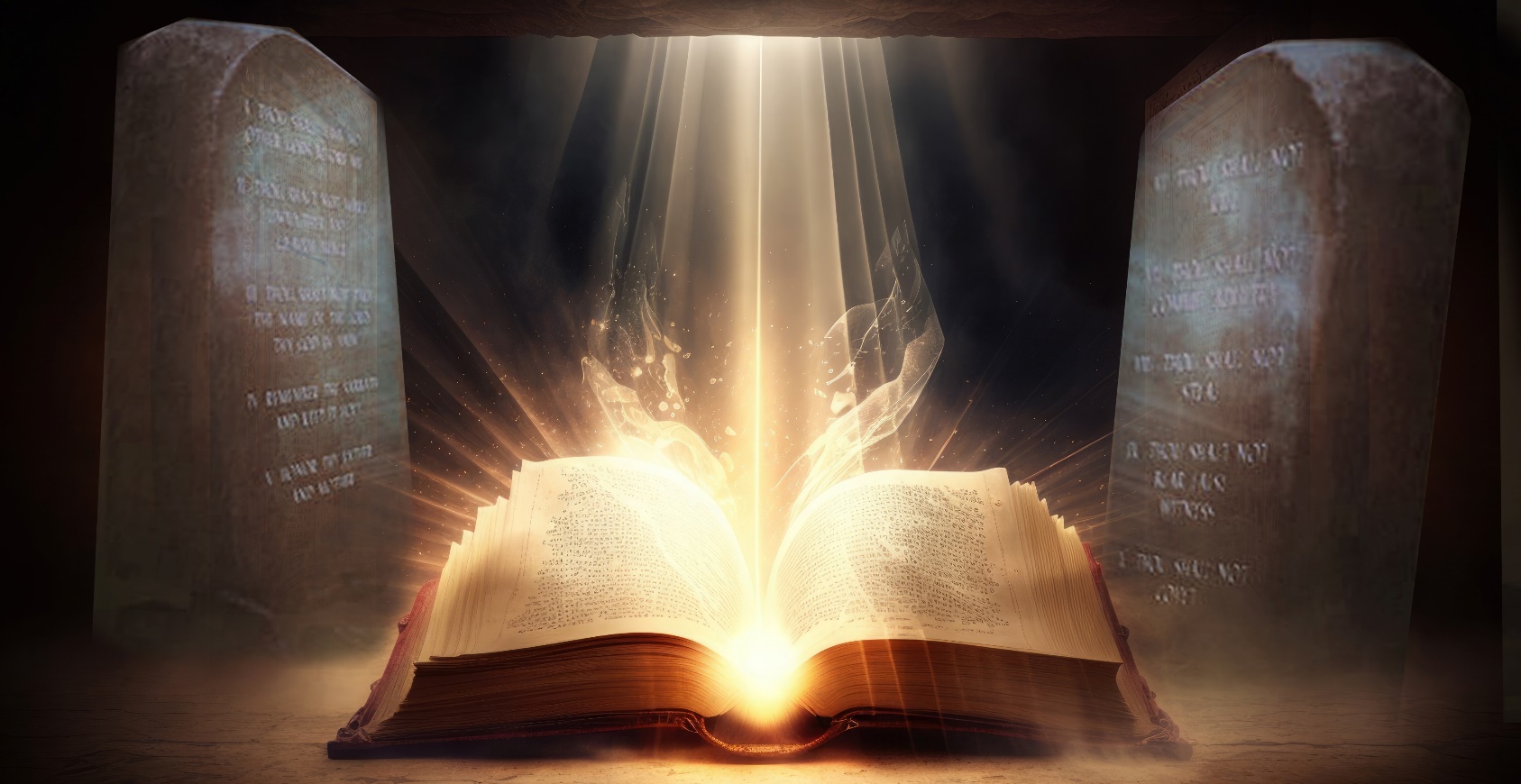 Tema utama ba dalam Masmur 119 ianya  Adat Allah Taala ti disebut dalam Bup kudus.
Mayuh bagi dalam Bup Kudus, ba dalam Masmur tu mandangka pengidup pejalai ti dituju genap mensia. Pejalai tu tau mai ngagai idup meruan, tauka pemati meruan. Bakani ka milih jalai ti betul?
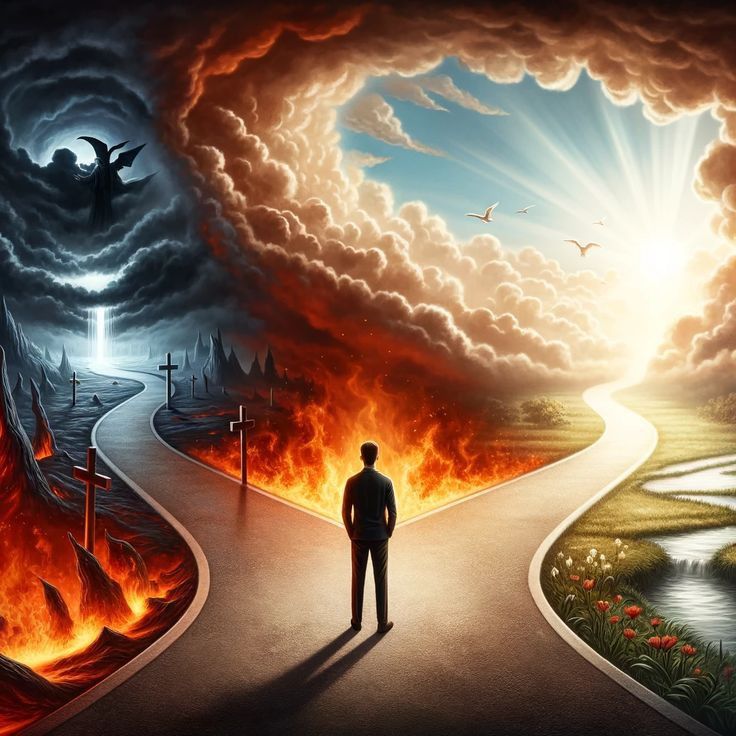 Jaku Tuhan ba bup kudus madahka jalai ti betul (Ms. 119:105); ngenuchi(Ms. 119:9); ngiring singkang kitai(Ps. 119:133); lalu nyeliahka kitai ari jalai ti jai(Ms. 119:101).
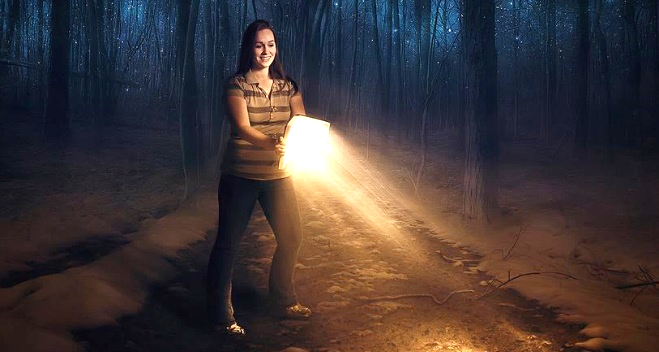 Idup bepelasarka Bup kudus ngasuh kitai senurutka Adat Tuhan (Ms. 119:4). Amat kitai nadai bedaya ngereja semua nya, tang kitai ulih, nengah saup ari Tuhan, kitai deka bulih mayuh penemu dikena ngelindung sida serta ngelindung semua kitai.(Ms. 119:5-6).
Ngasika Adat Tuhan ukai semina ungkup ulah kitai, tang nya mega perlu disimpan ba ati enggau runidng kitai (Ms. 119:7, 148).
AJAR KAMI PASAL PEMANDAK UMUR
“Ajar kami pasal pemandak umur kami, ngambika kami tau nyadi orang ke pintar.” (Ms. 90:12)
Timpuh endur kitai idup tu cukup singkat enti dibanding enggau Allah Taala ti meruan, tang kitai tu semina baka sekali kesuh seput aja (Ms. 90:2, 4, 9).
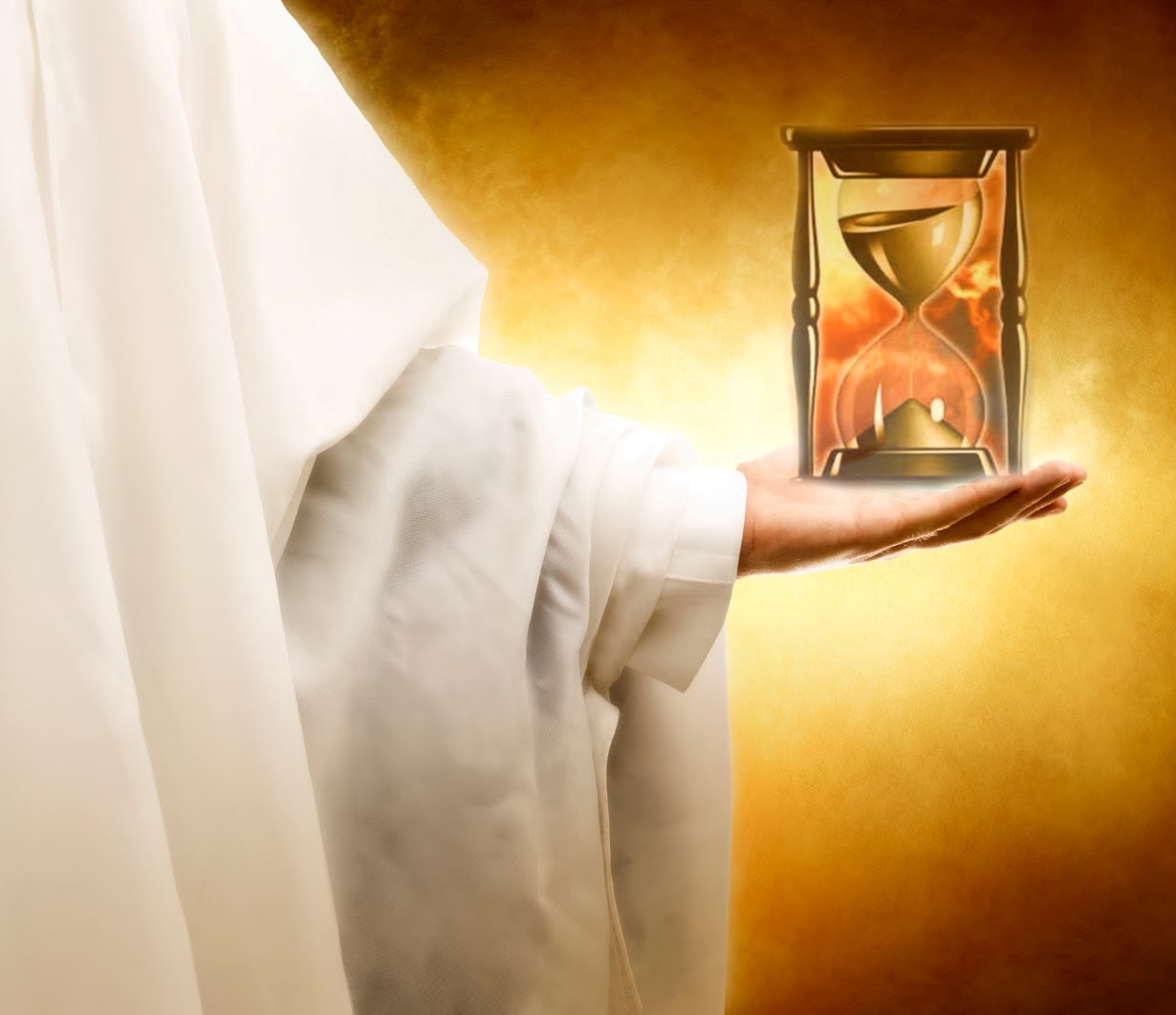 Ba timpuh ke singkat tu, kitai idup bebalut enggau dosa lalu idup dibaruh pengeringat Allah Taala(Ms. 90:8-11).Tang Tuhan mandangka pengasih ngagai kitai, lalu ngidupka kitai nengah pengasih Iya(Ms. 90:13-14).
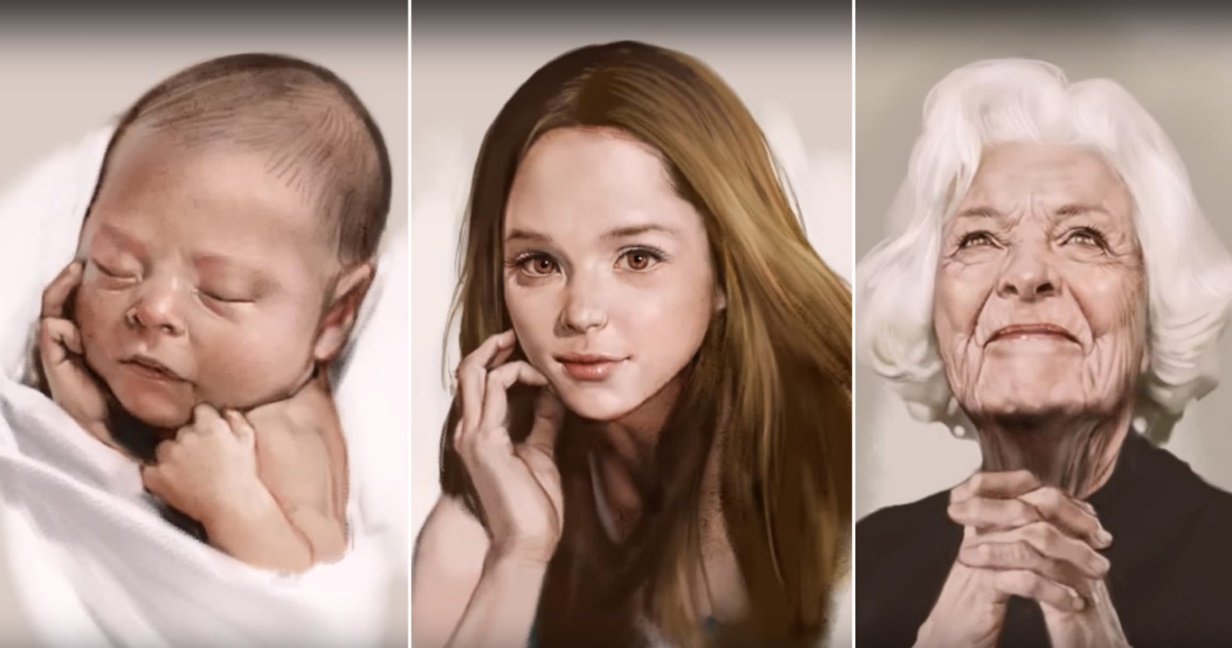 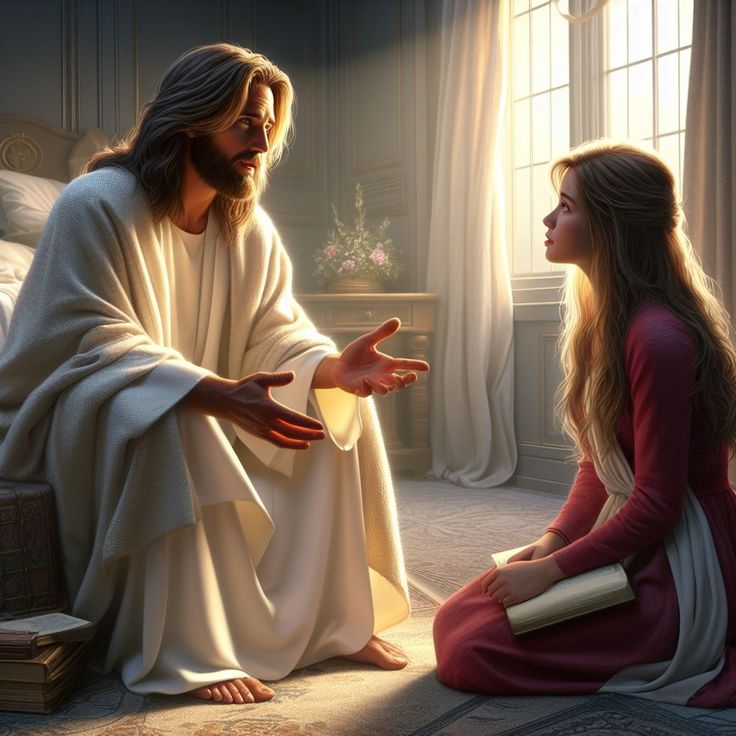 Lebuh kitai ngemendarka diri tu diajar Tuhan, kitai deka belajar “ngitung hari kitai”. Ba perkara tu, kitai deka bulih penemu dalam, kitai deka diubah baka pendiau Penengkebang kitai, lalu kitai belajar nangi serta bebasakaka Tuhan(Ms. 90:12, 16; 111:10).
Penemu dalam ti diulih kitai deka ngiring kitai ngambika kitai nesal ati lalu ngereja pengawa ti dikedeka Tuhan dalam idup kitai.(Ms. 90:3, 17).
[Speaker Notes: Umur kami nyau pandak laban pengeringat Nuan; umur kami nyau abis baka kesuh seput. 10 Umur kami semina 70 taun aja, lapan puluh taun, enti kami regas; tang umur kami semina mai pemerinsa enggau ati ti tusah. Umur jampat abis, lalu kami nadai agi.]
PENGUJI TUHAN
“Lebuh kita kena laban penusah, kita ngangauka Aku, lalu Aku ngelepaska kita. Ari endur alai Aku ke belalai dalam biaubalai, Aku nyaut kita. Aku nguji kita ba mata ai di Meribah..” (Ms. 81:7)
NUNGA PENGUJI NGENA PENEMU
NADAI PENEMU NUNGA PENGUJI
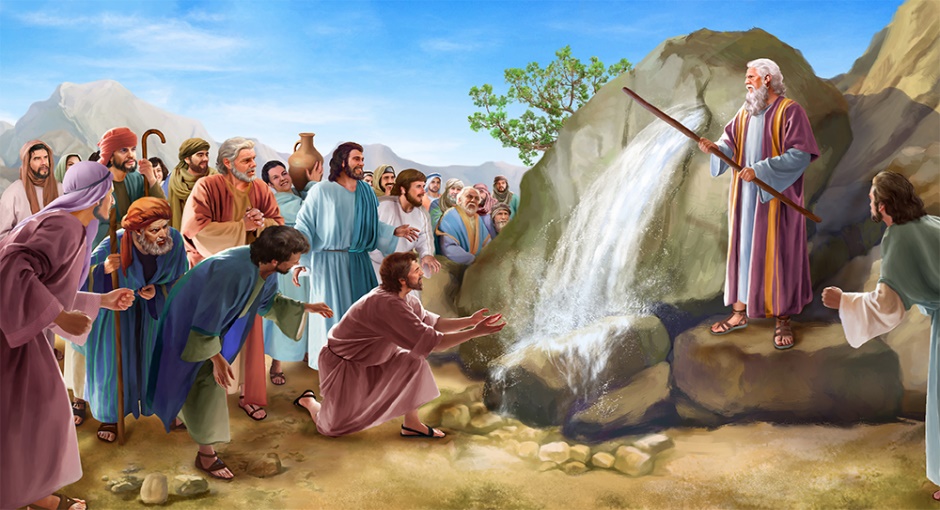 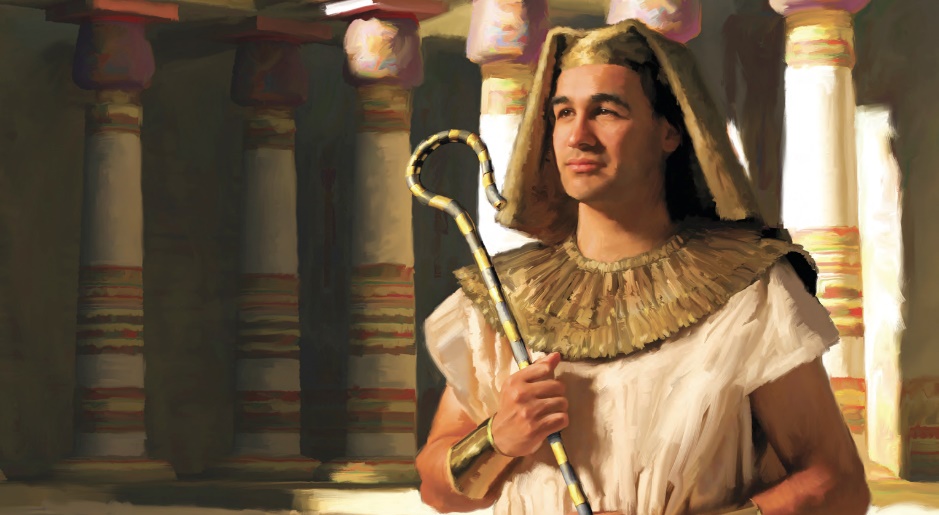 PENEMU TI DIKENA
KENA PANJUK JALAI TI JAI
“Anang nejuka aku ingin ngereja utai ti salah enggau ingin deka nyereta orang ke jai ngereja pengawa sida ke jai. Awakka aku enda enggau sida ngintu pengerami makai besai.” (Ms. 141:4)
Masmur 141 siti sampi minta Tuhan ngelepaska kitai ari uji ba dalam enggau uji ba luar idup kitai (Ms. 141:1-3, 9-10).ba pengering kitai empu, kitai enda ulih ngalahka uji nya, ketegal ati kitai dibalut enggau dosa. Kitai perlu seruran besampi dikena ngalahka penguji ti bisi:
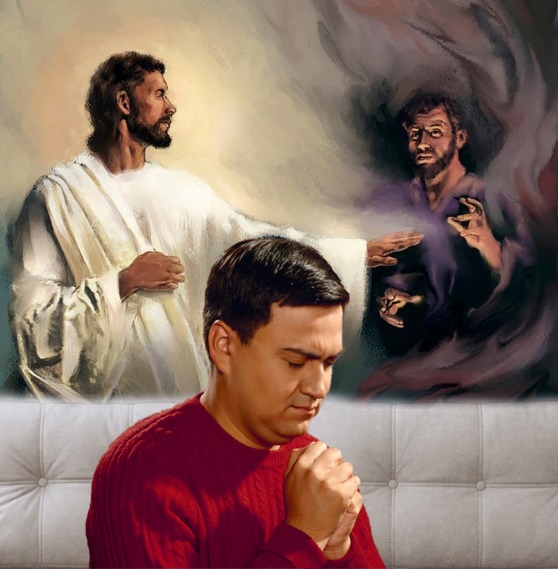 Masmur 141:4 enggau 1:1 mandangka kitai proses penguji:
Pemasmur madahka cara tarit ti manah amat, narit ati serta jai ari sitan ti manjuk kitai bedosa. Semina bepangai ba Tuhan ngasuh kitai bulih pemenang.(Ms. 141:8-10). Tang ba pengujung, dosa tetap deka alah (Ms. 1:5-6).
BEREKAT ARI IDUP LURUS
“aka nya meh orang ke ngasika TUHAN deka diberi berekat.” (Ms. 128:4)
Tuju ti besai penemu dalam ianya dikena kitai ngatur idup diri ba jalai ti ngena; ianya sejalai enggau peneka Tuhan. Nama berekat diulih kitai lebuh kitai ngereja tu?
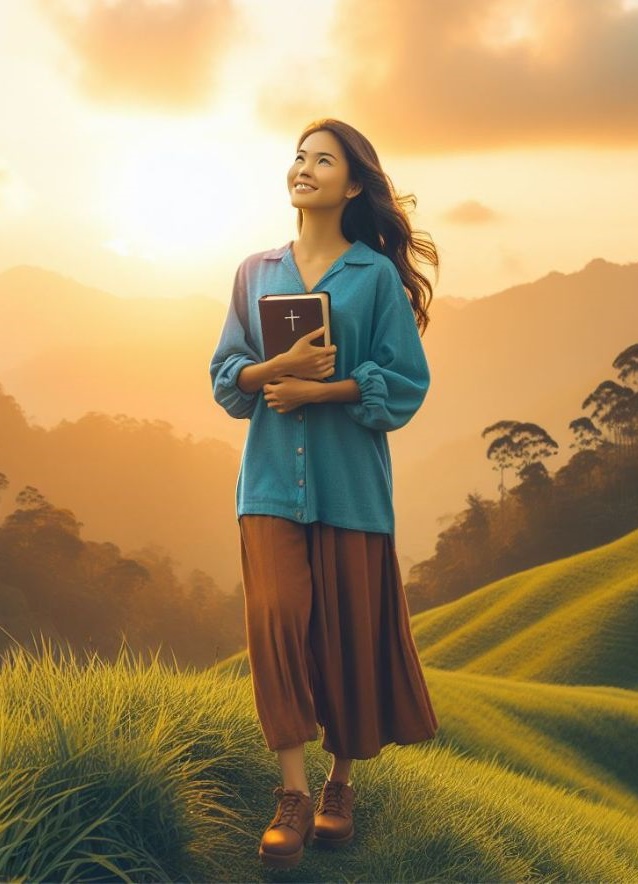 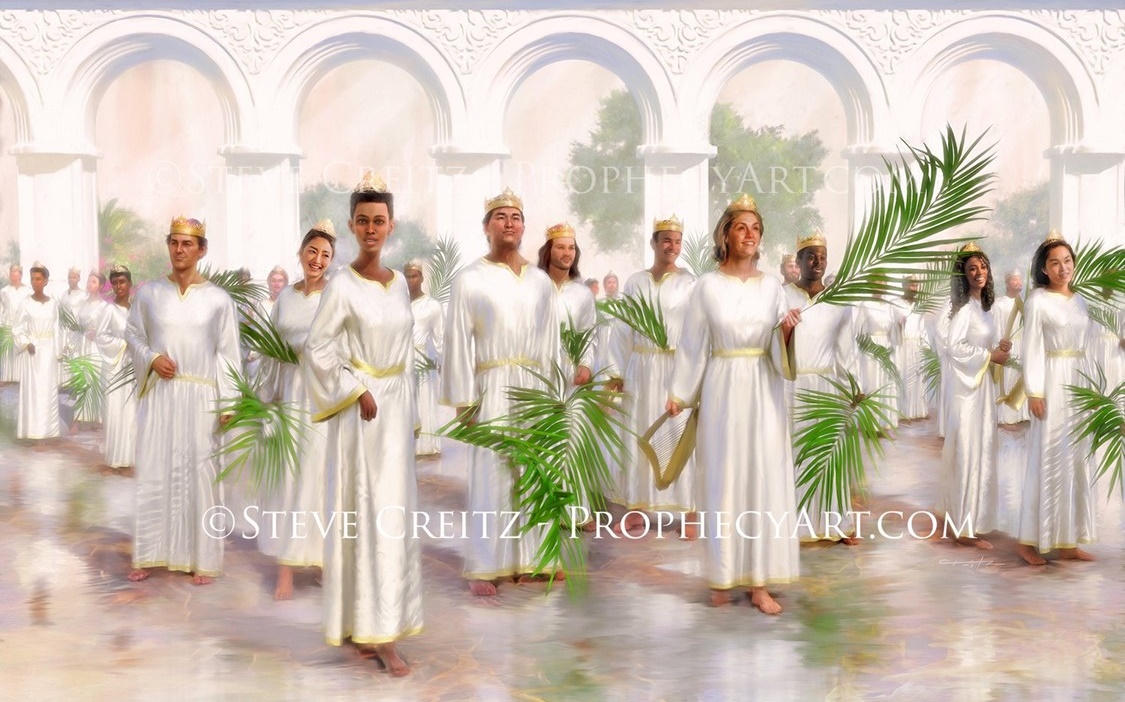 Konflik antara pemanah enggau penyaie nagang kitai ari ngasaika semua berekat nya lalu kitai semina ulih ngasaika sebagi aja ari semua berekat nya. Tang timpuh deka datai endur kitai deka ngasaika semua nya ba Perintah Tuhan(Serega) enggau Jerusalem ke baru.
“lebuh aku berundingka pengawa ti dikereja Tuhan ungkup mensia ti udah labuh dalam dosa, Aku binggung bendar meda Tuhan ngambi mensia ti udah seranta dalam moral lalu mandangka sida pengasih Tuhan ti ngubah ulah, pengidup ngambika sida nyadi mensia ti setipak enggau Rumah ti disediaka Tuhan ungkup mensia ti udah ditempa Tuhan. Mensia diasuh Tuhan nyadika kaban enggau melikat lalu ngembuan kaul ti manah enggau Tuhan. Oh, naka meh pengingin ati aku deka nyadi siko ari orang ti bejalai enggau Jesus ba dunya ti baru nya ila!"
EGW (Every day with God, April 18)